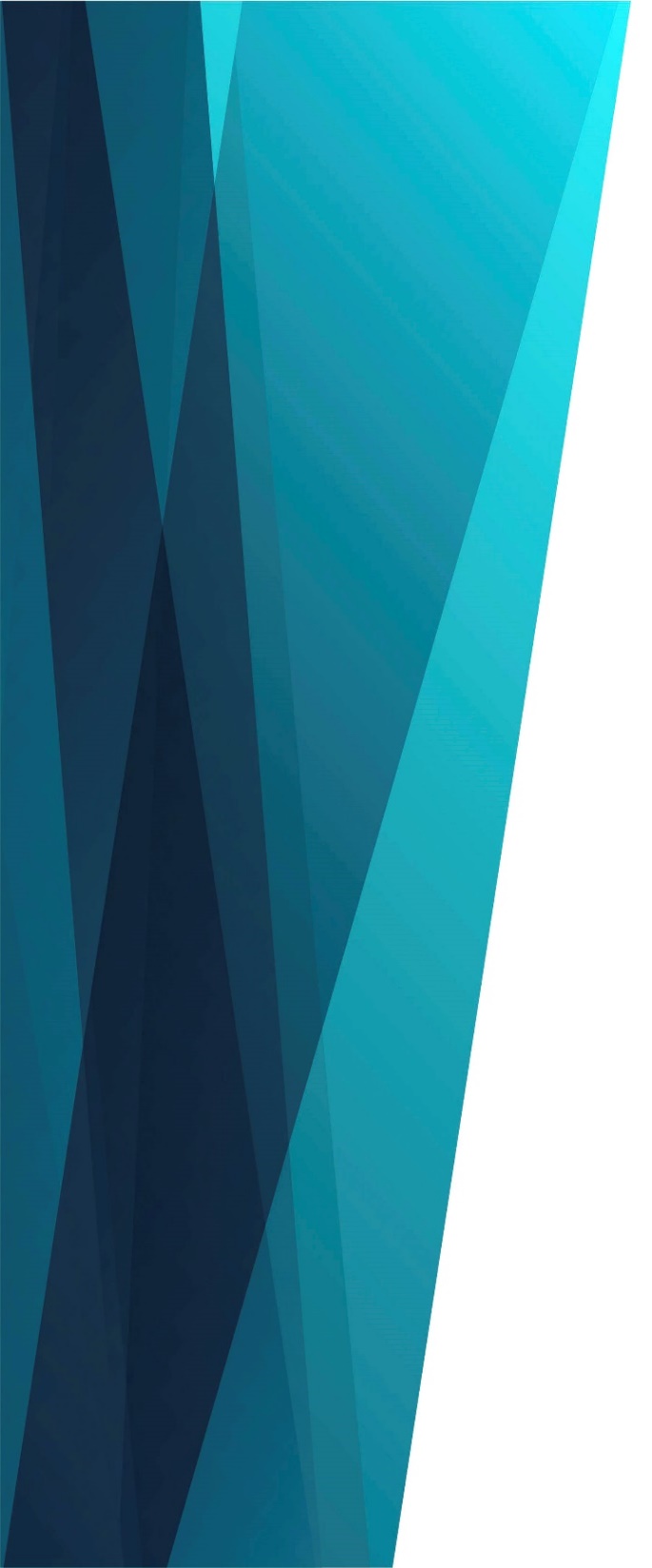 Здравствуй, суббота
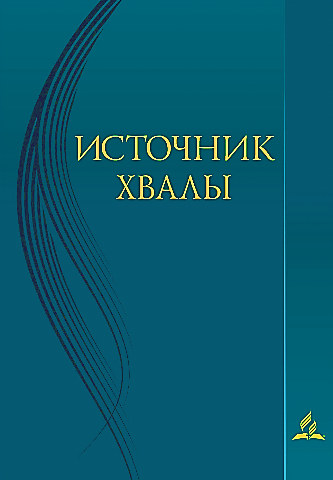 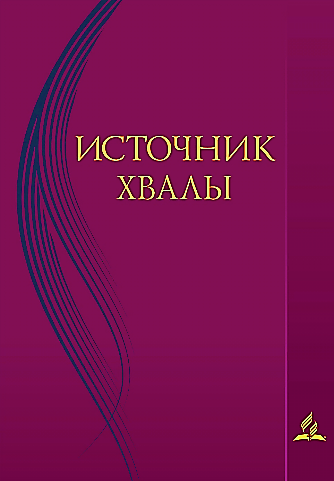 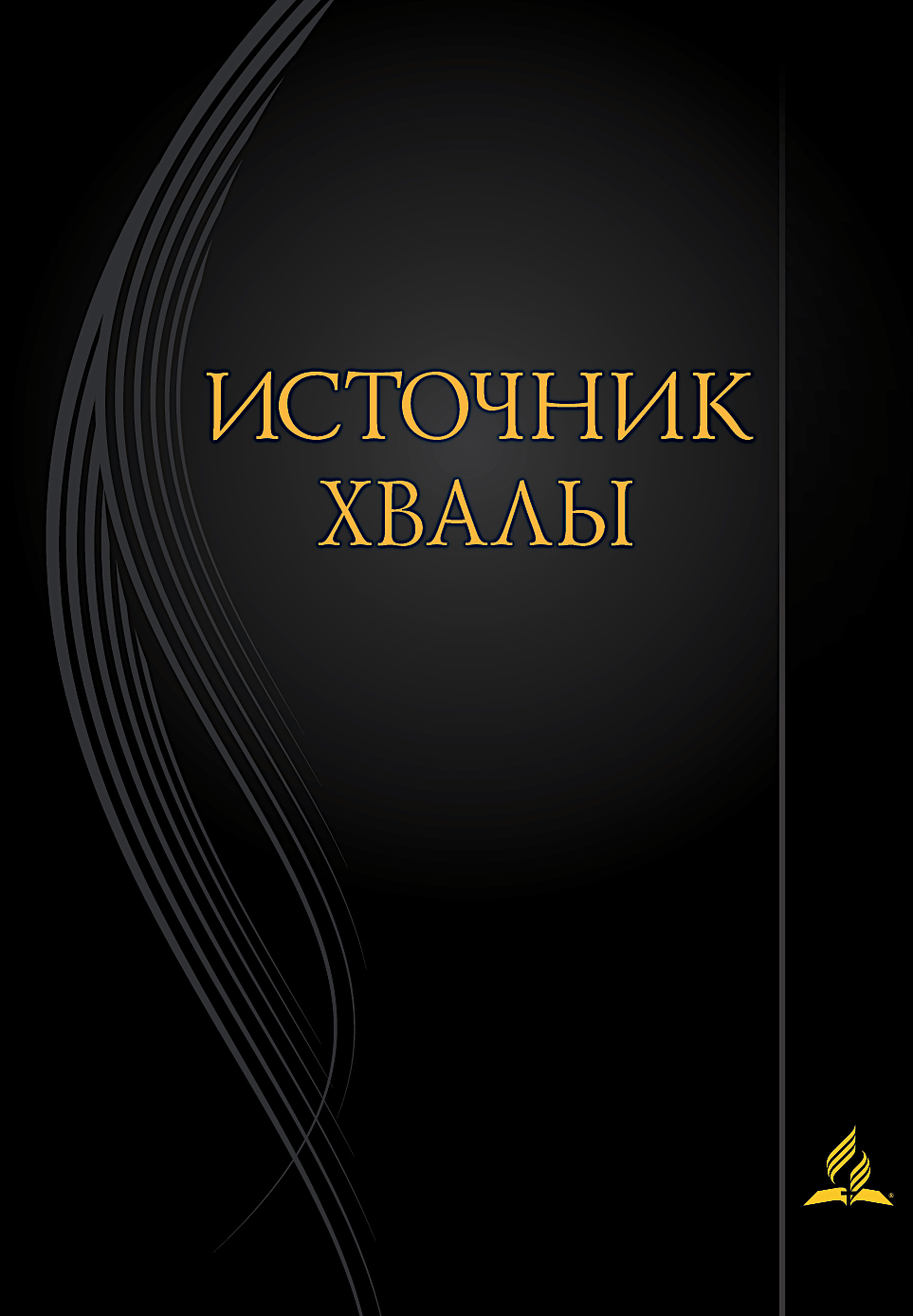 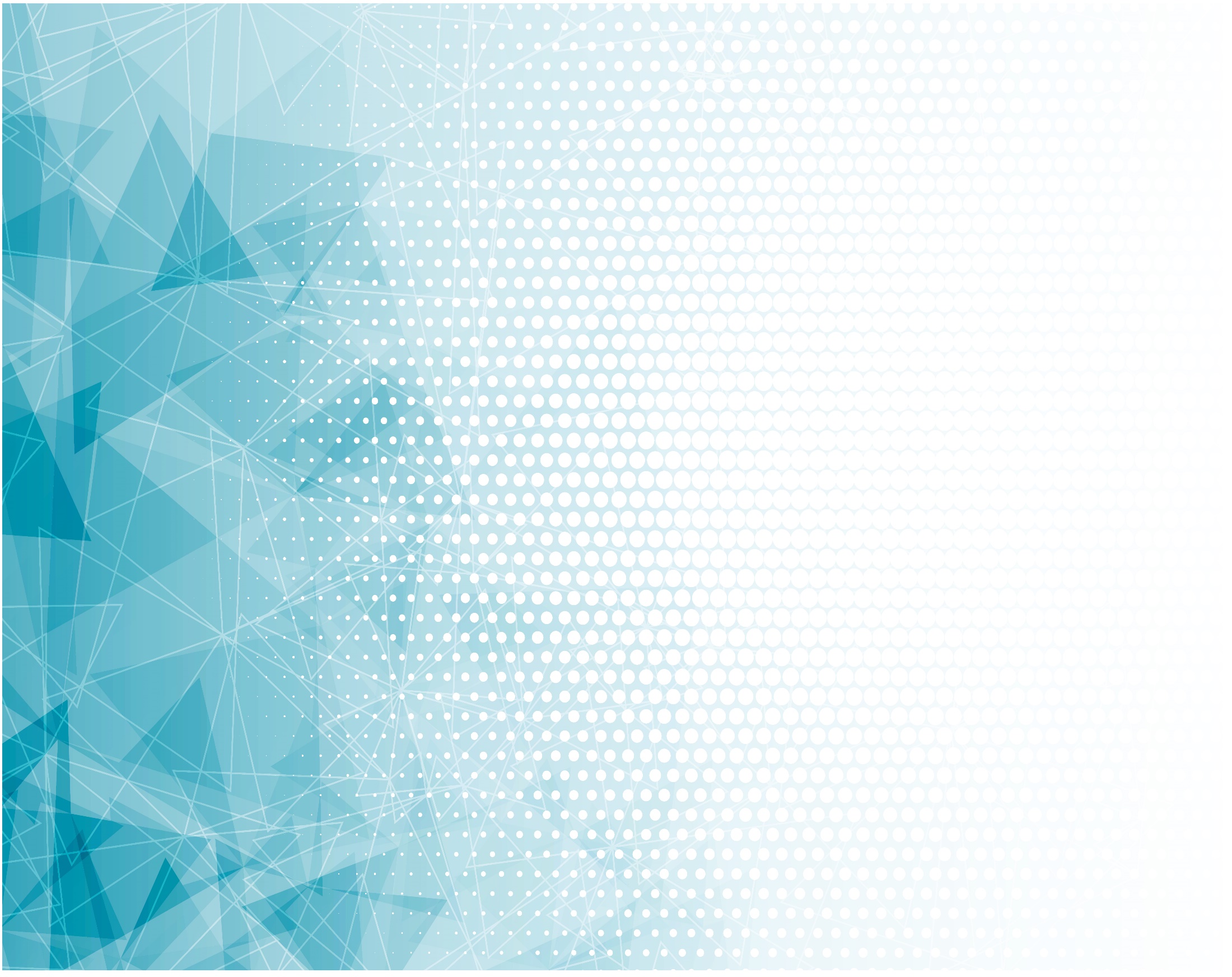 Здравствуй, суббота, 
День долгожданный, Созданный Богом 
Нам для отрады;
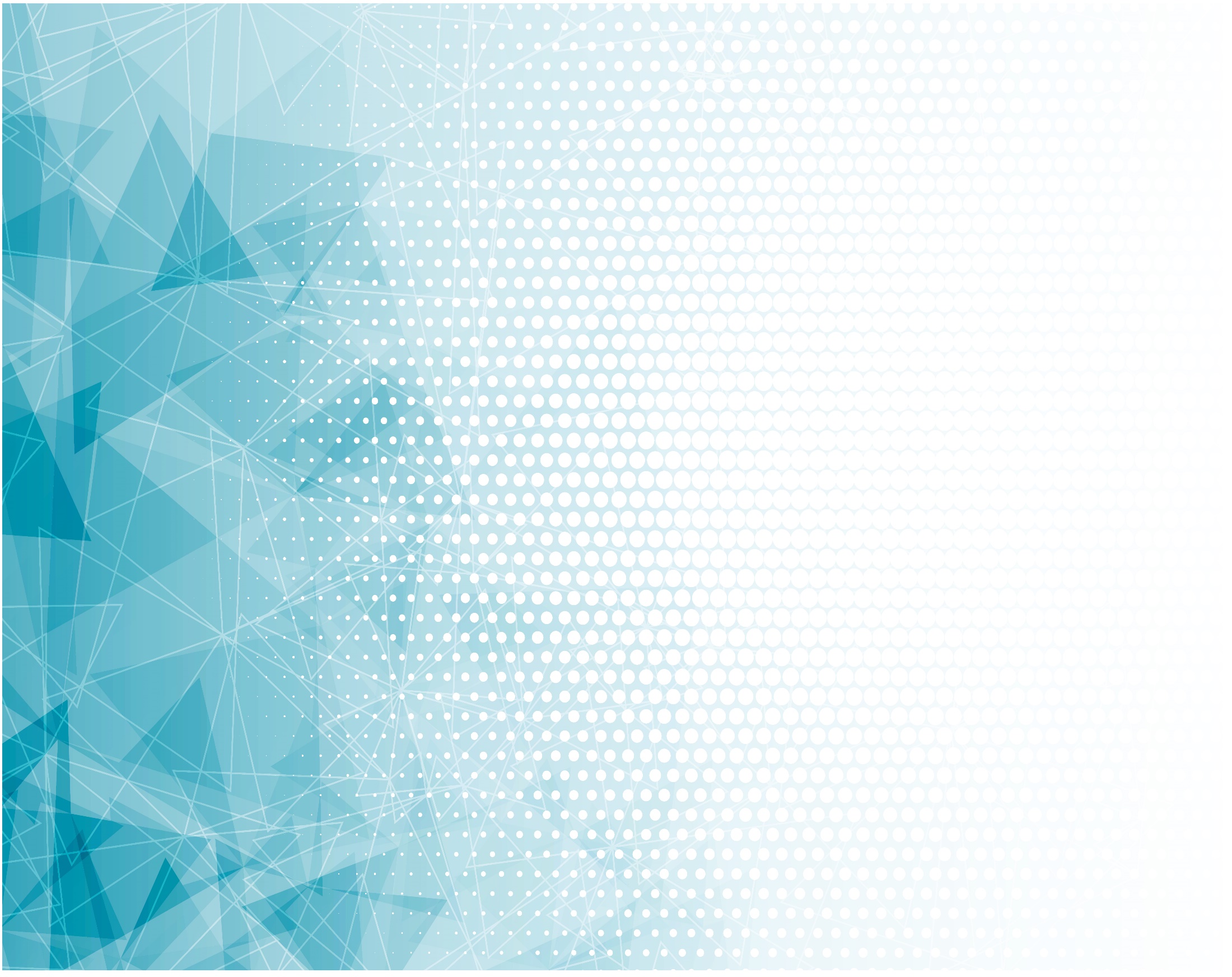 Соединенье, 
Прикосновенье
Неба с землею, 
Творца с твореньем.
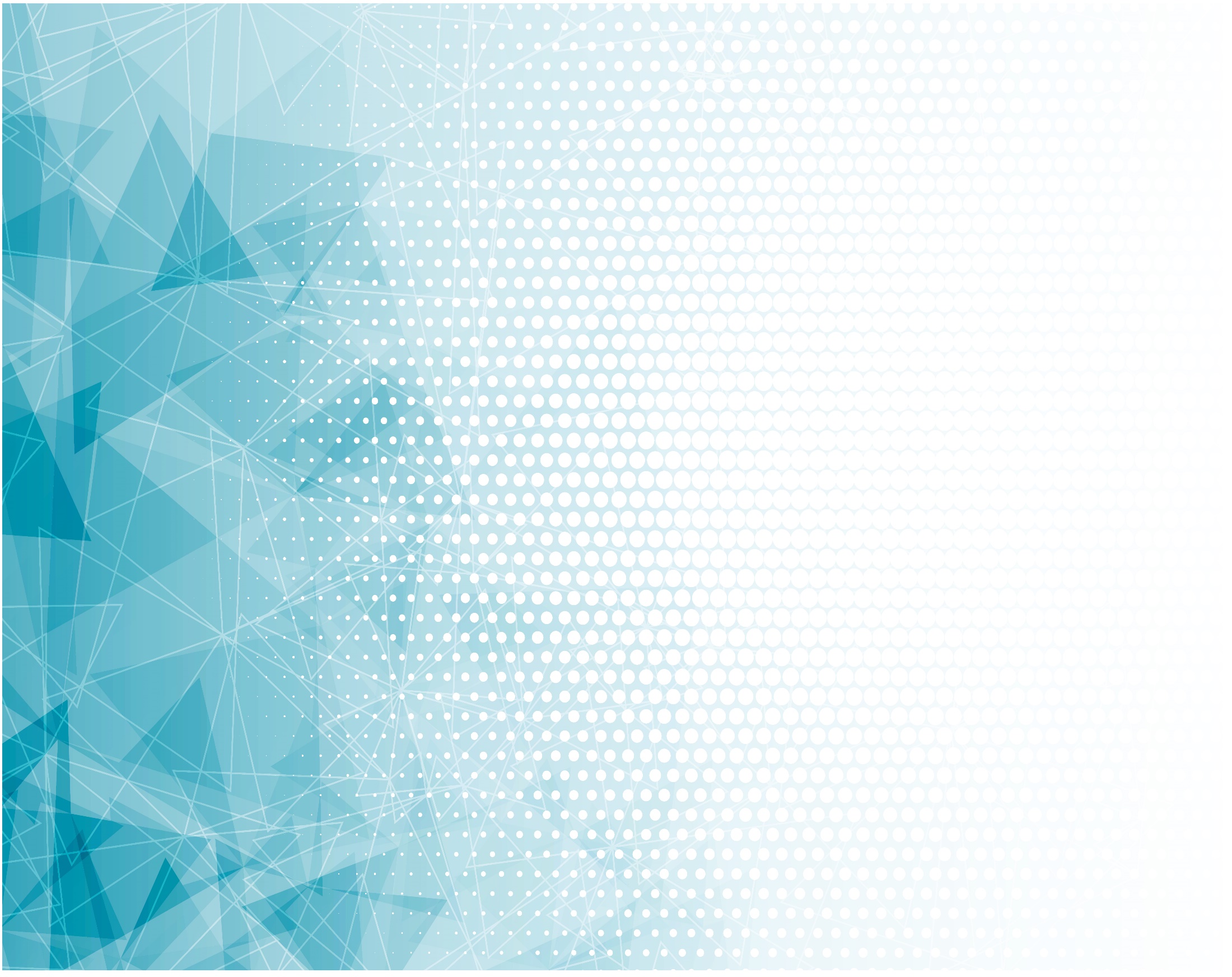 Припев: 

Удалилась печаль вдаль,
Мрак рассеял рассвета свет.
Иисус – мой родной причал,
И в сердце печали нет!
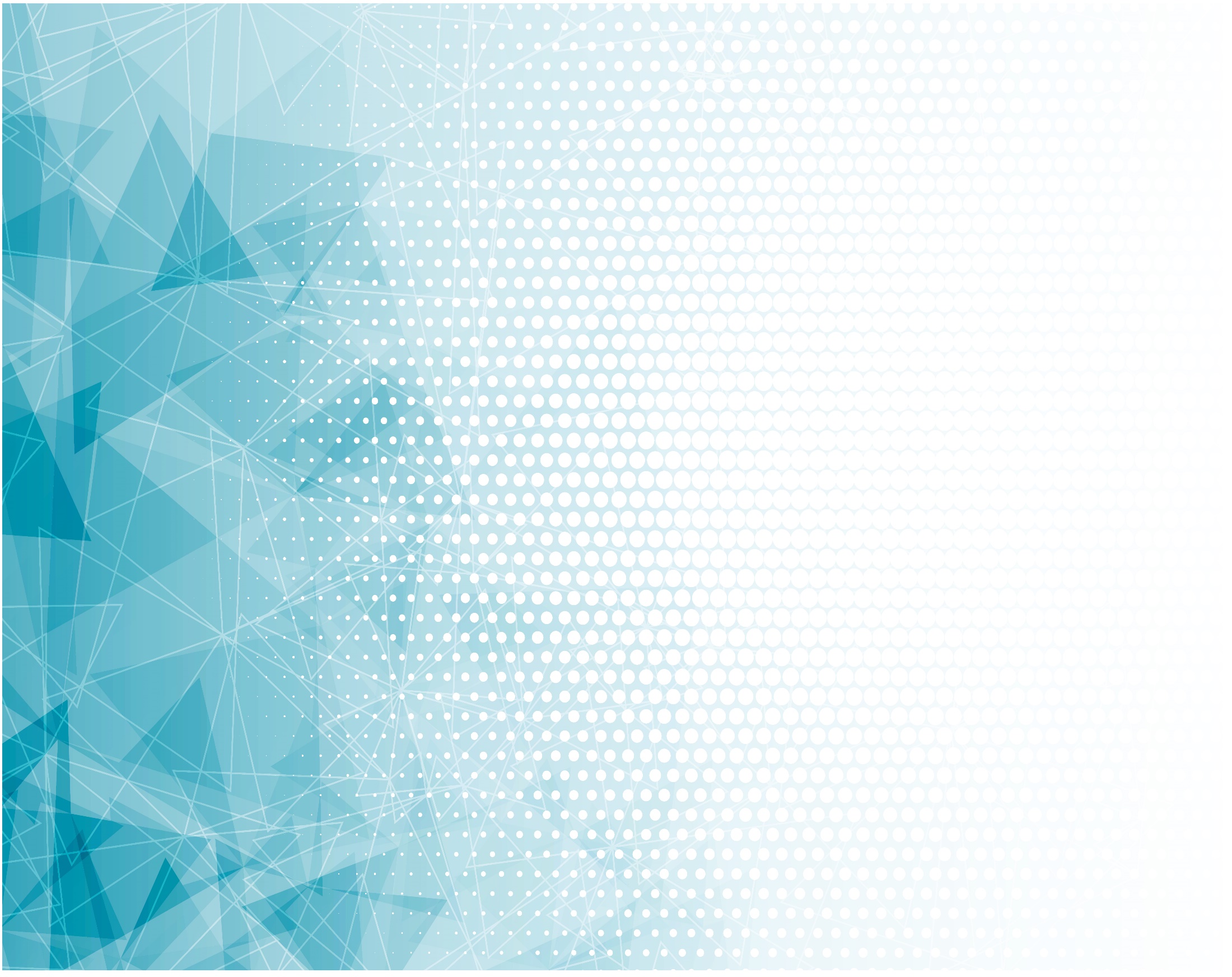 Здравствуй, суббота, 
Я тебя помню,
Разум и мысли 
Миром наполни.
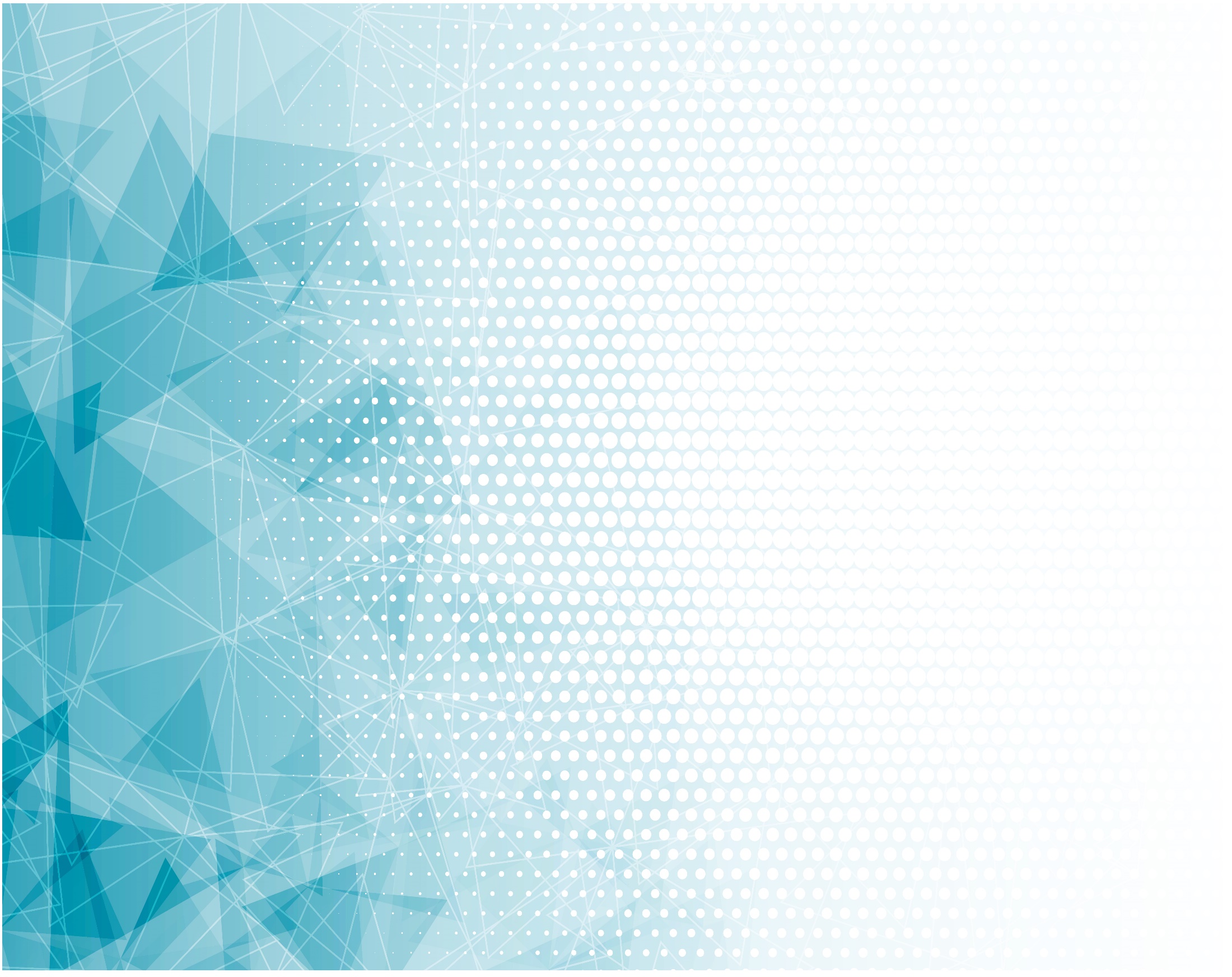 Дух благодати, 
Над сердцем властвуй.
Здравствуй, день Божий, Суббота, здравствуй!
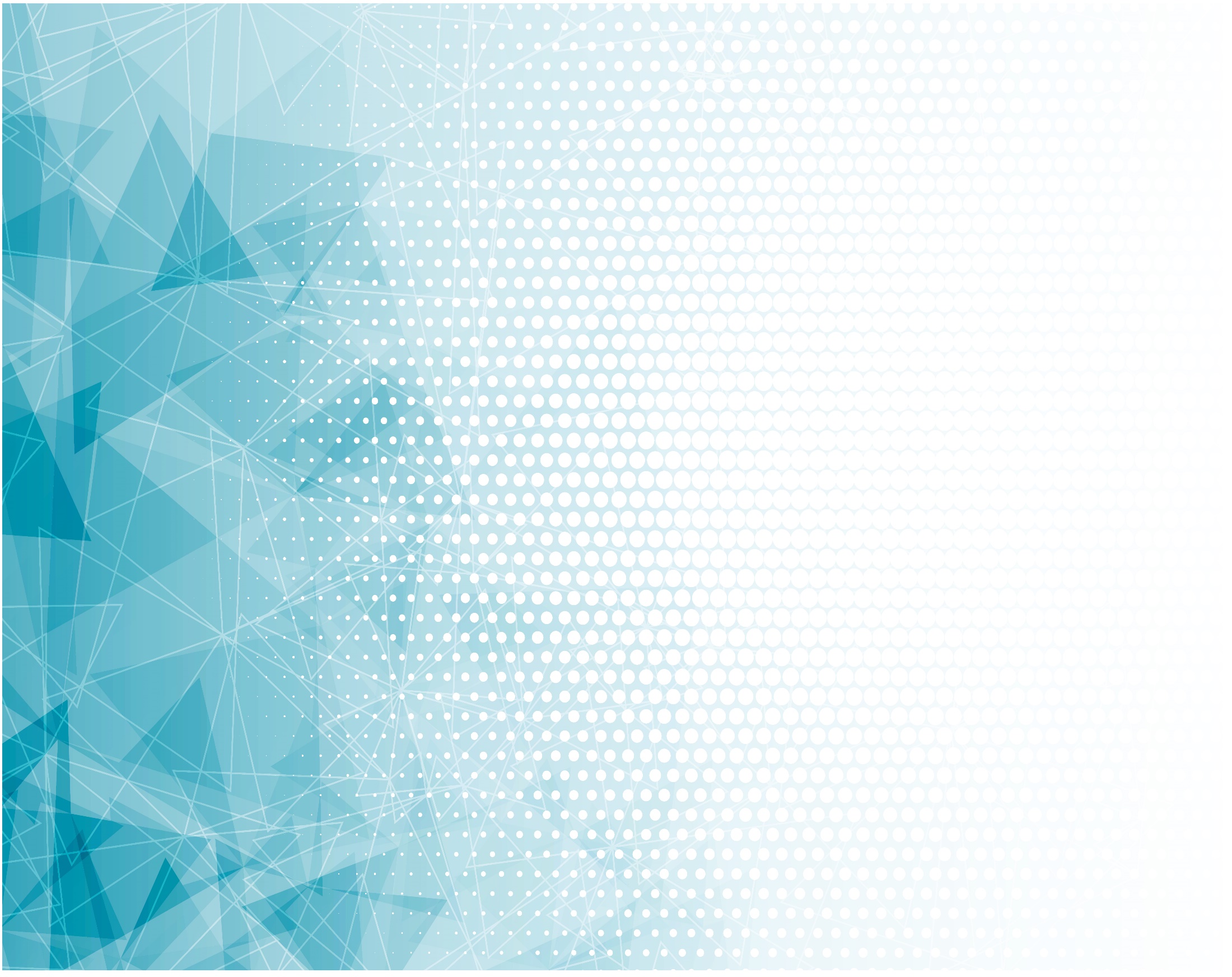 Припев: 

Удалилась печаль вдаль,
Мрак рассеял рассвета свет.
Иисус – мой родной причал,
И в сердце печали нет!